The Heart Nebula
John Hefele
Nov. 23, 2014
Heart Nebula Basic Information
Other Names: IC 1805, Sh2-190

Object Classification: Emission Nebula

Distance: 7,500 Light Years

Size: 180 Light Years, 20 Arc Minutes across

Age: 7 Million Years
[Speaker Notes: Index Catalogue (IC), Perseus Arm of the Galaxy in the constellation Cassiopeia, a beautiful and vain/arrogant queen who’s daughter is Andromeda. It is a star forming region]
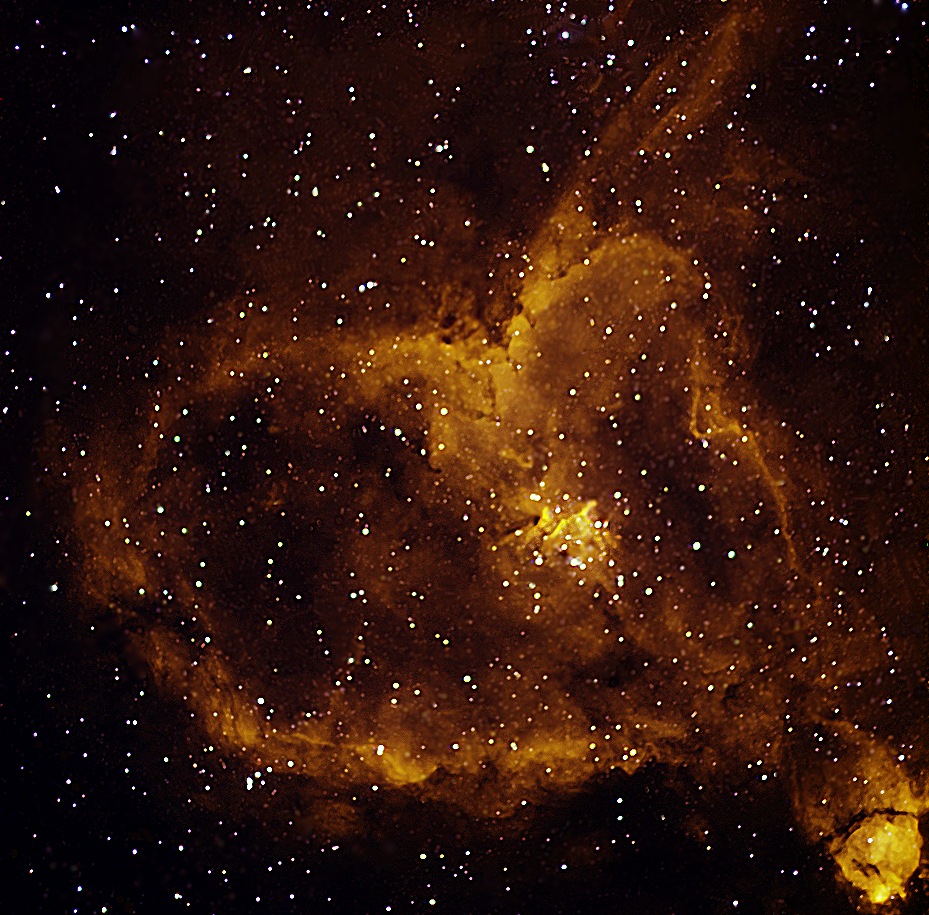 Melotte 15
NGC 896
[Speaker Notes: The majority of the nebula emission comes from a small group of stars in the nebula’s center. This contains a few bright stars which are 50 times more massive than our sun meaning they are about 800 thousand times brighter than our sun using the standard mass luminosity relationship of L=m^3.5. Melotte 15 is approximately 30 lights years across, and is only 1.5 million years old.]
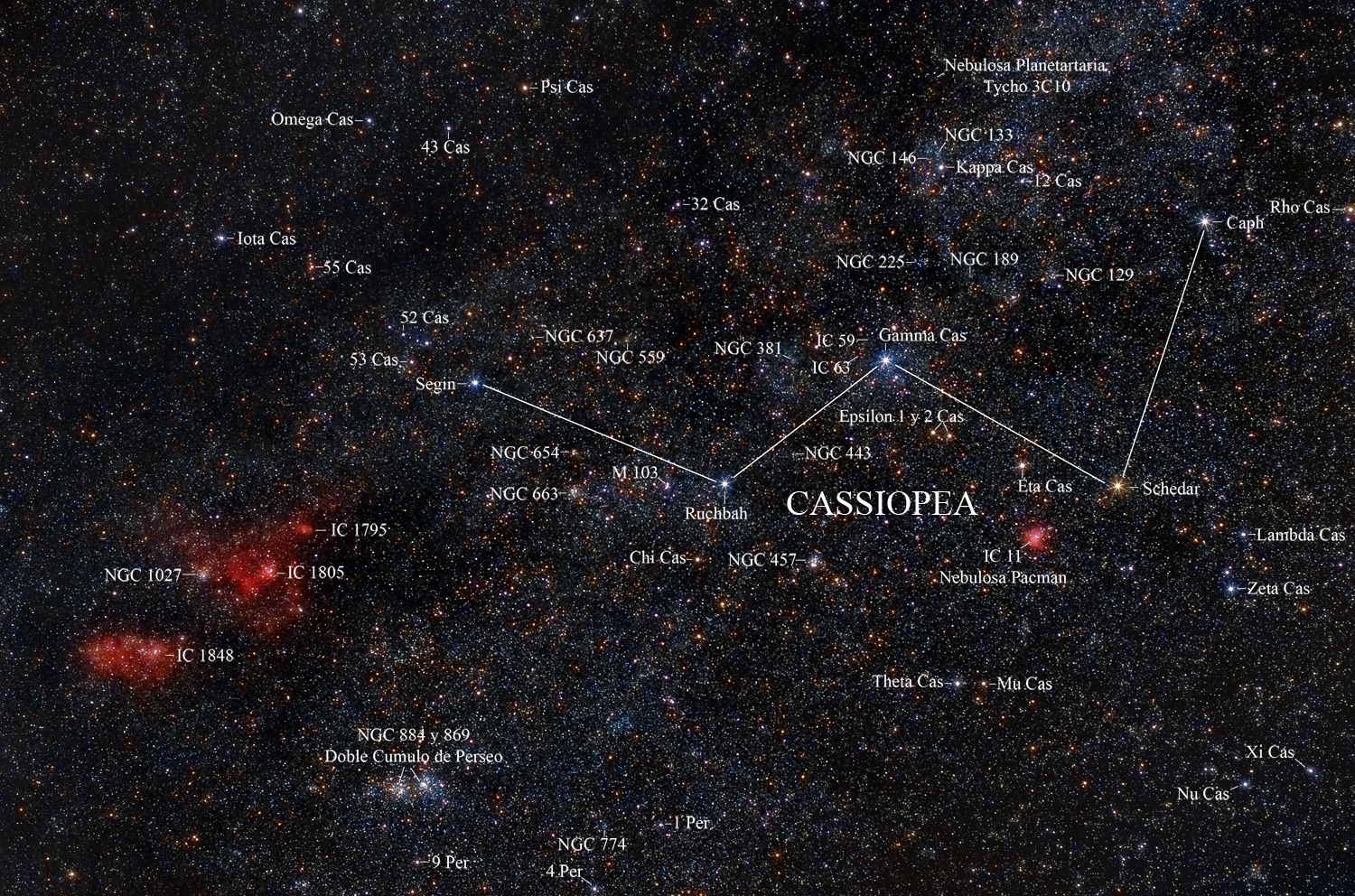 Heart Nebula
[Speaker Notes: The nebula below the Heart Nebula is known as the “Soul Nebula”]
Data Acquisition
Date Gathered: October 28, 2014

Telescope:  Jager 5”  f/5”  Refractor 

CCD: SBIG STL-1001 E

Images Taken:
       -15 H-Alpha 
       -20 OIII
       -20 SII
       -5 Darks
[Speaker Notes: The scope was manual, so Dr. Clark had to get the nebula within the CCD focus tool because I don’t know how to use star maps. Each image was a 3 minute exposure, flats were not needed because it was narrow band. There were clouds, but they stayed just low enough, and there were planes]
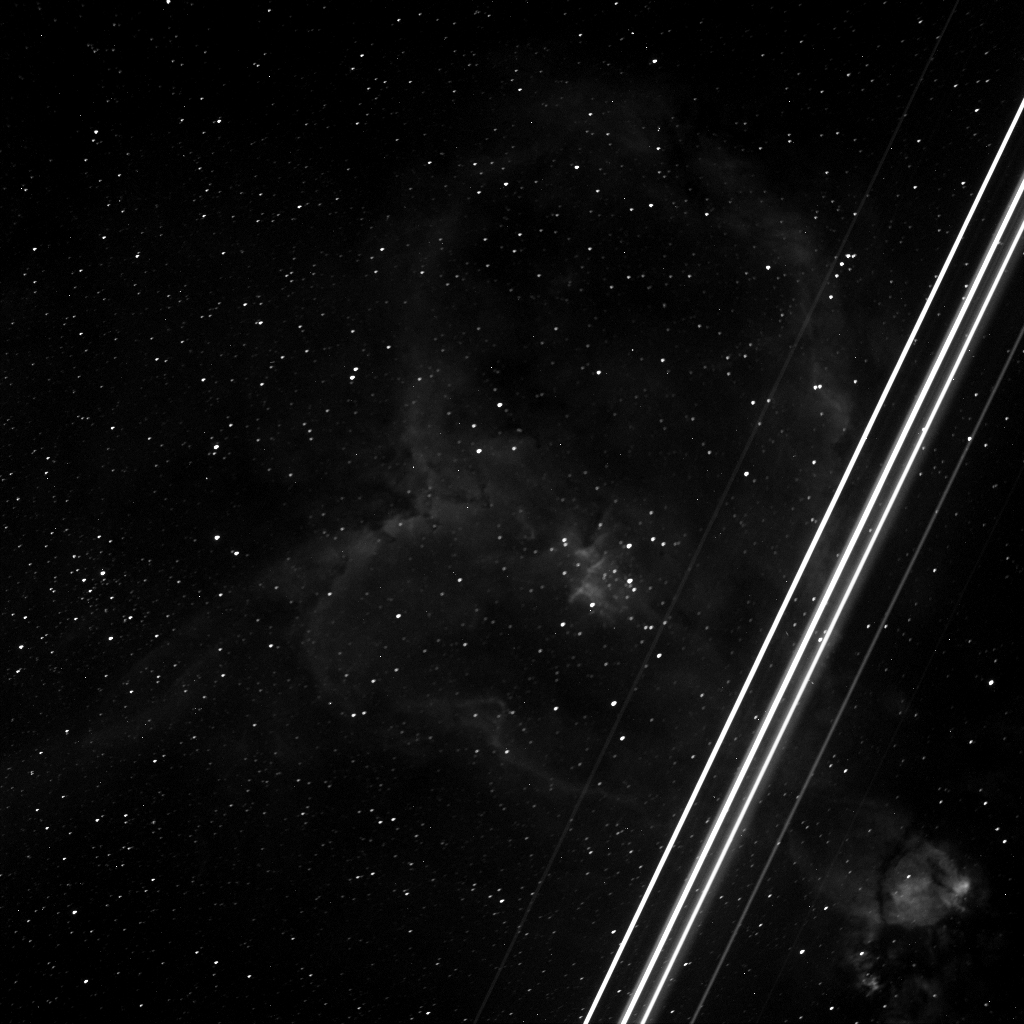 Data Processing, CCDSoft
-I first created 3 separate images from my H-Alpha, SII, and OIII data sets.



-From here, I removed the images’ hot and cold pixels

 

-The images were then aligned on each other in preparation of the next steps
[Speaker Notes: For this I created 3 separate folders for reducing the images with respect to the darks, aligning and combining in the median and add style. Because of this, it was necessary to align the each image on each other.]
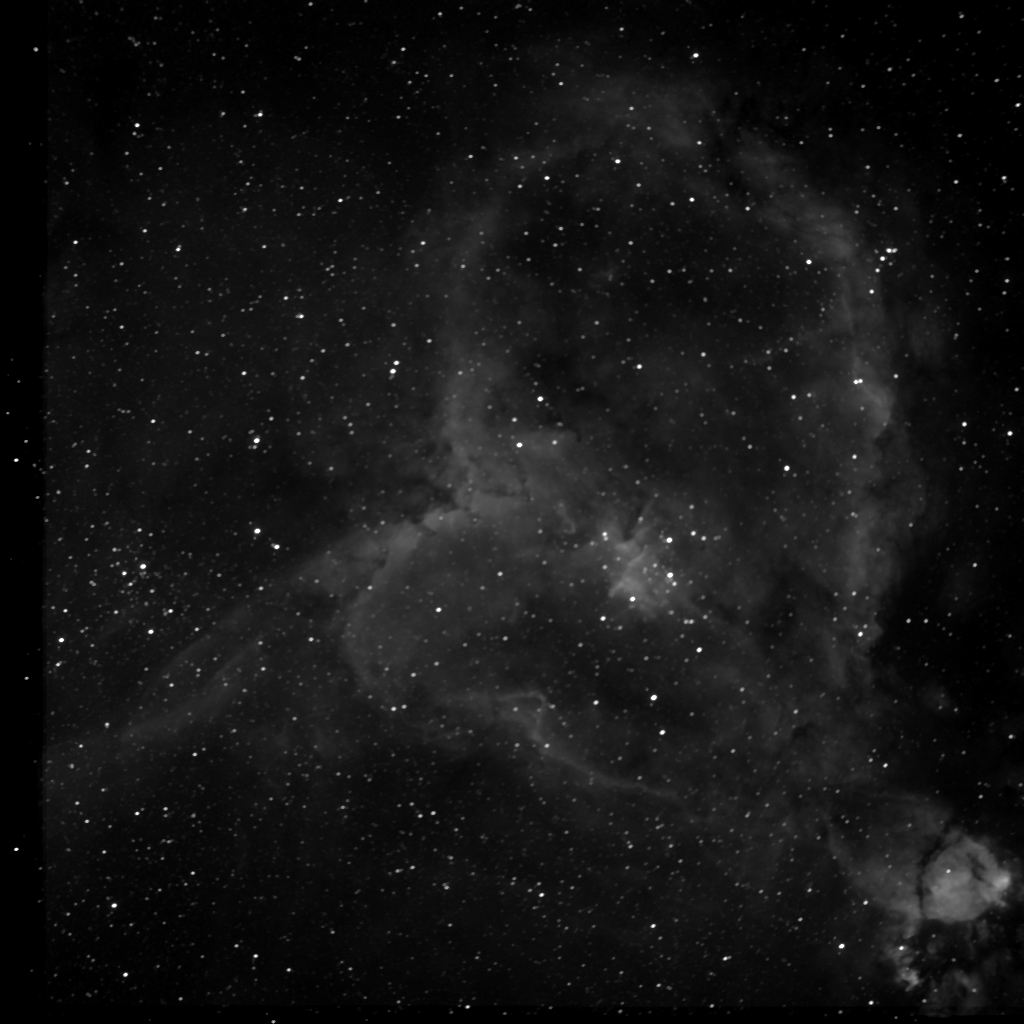 H-Alpha Image
[Speaker Notes: I decided to use the add-combined images because more detail was visible]
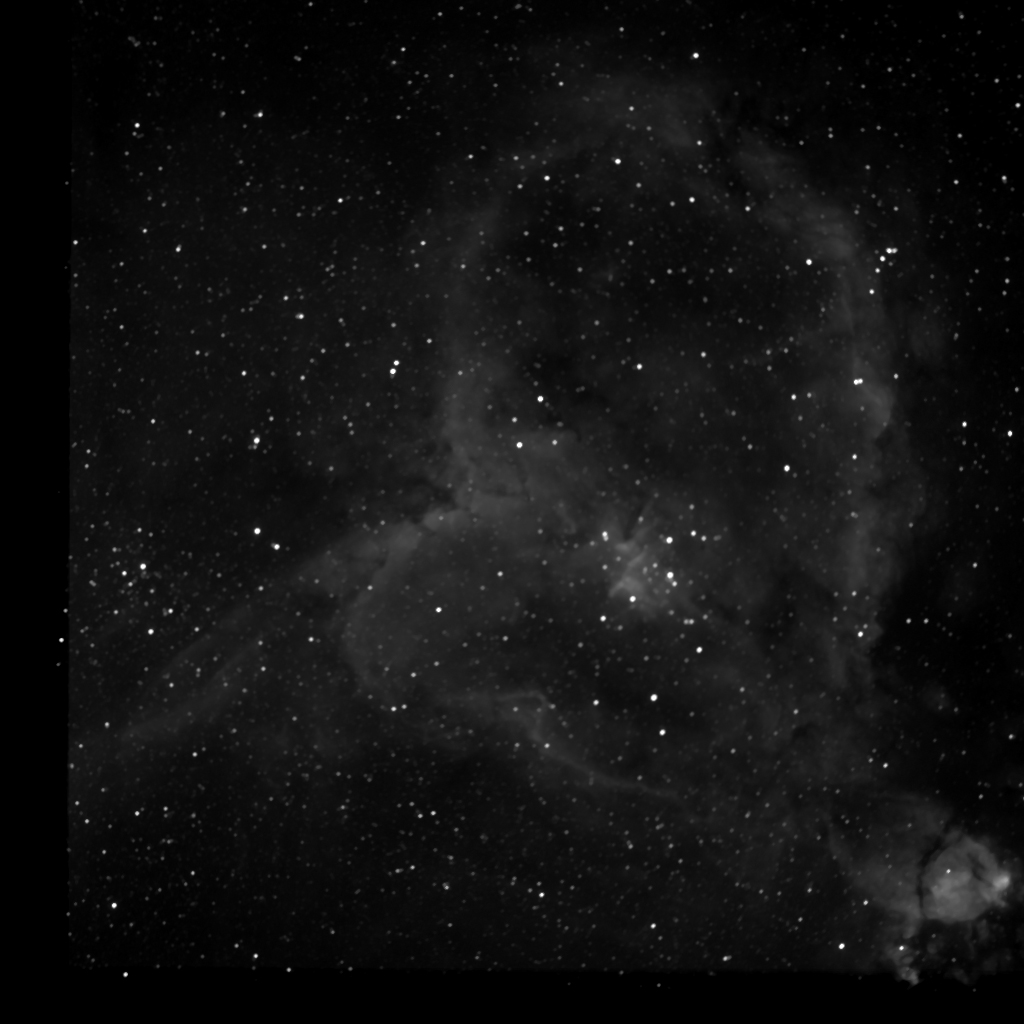 SII Image
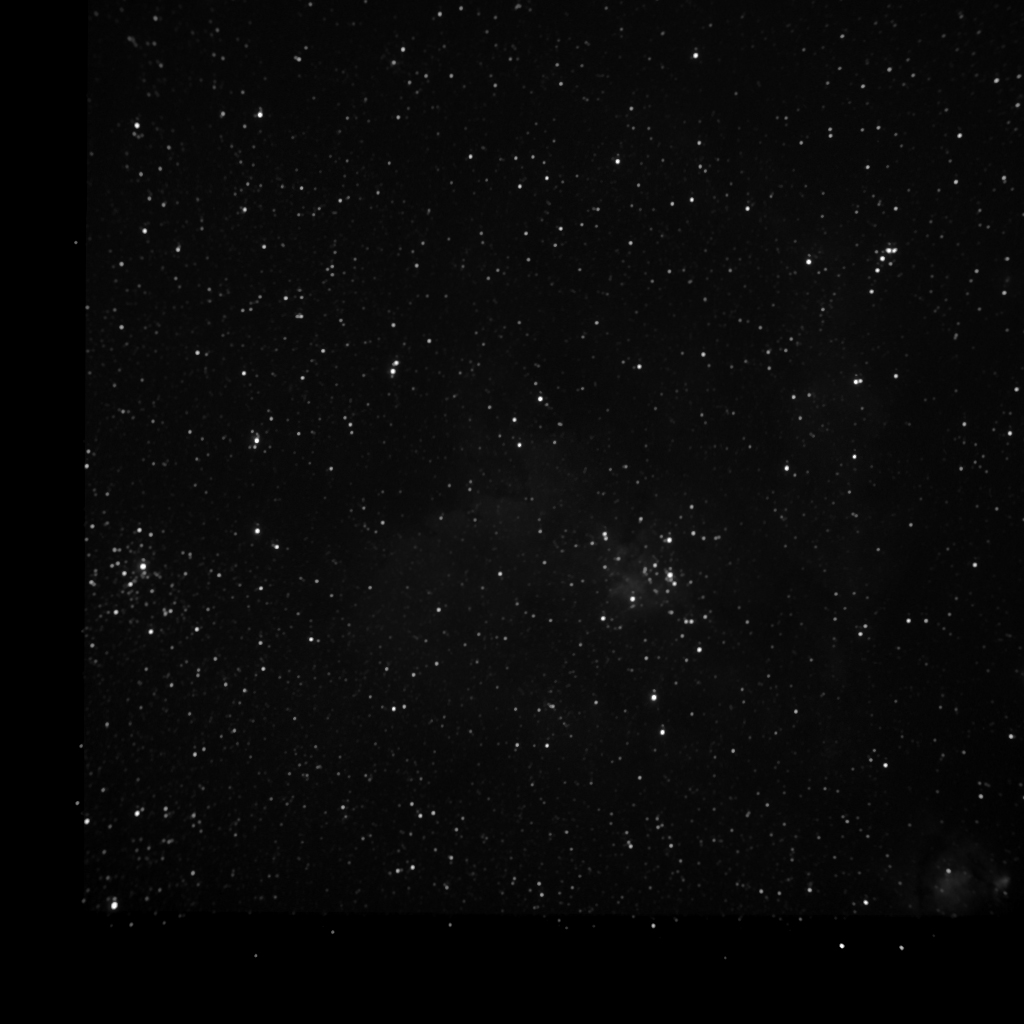 OIII Image
Data Processing, Photoshop
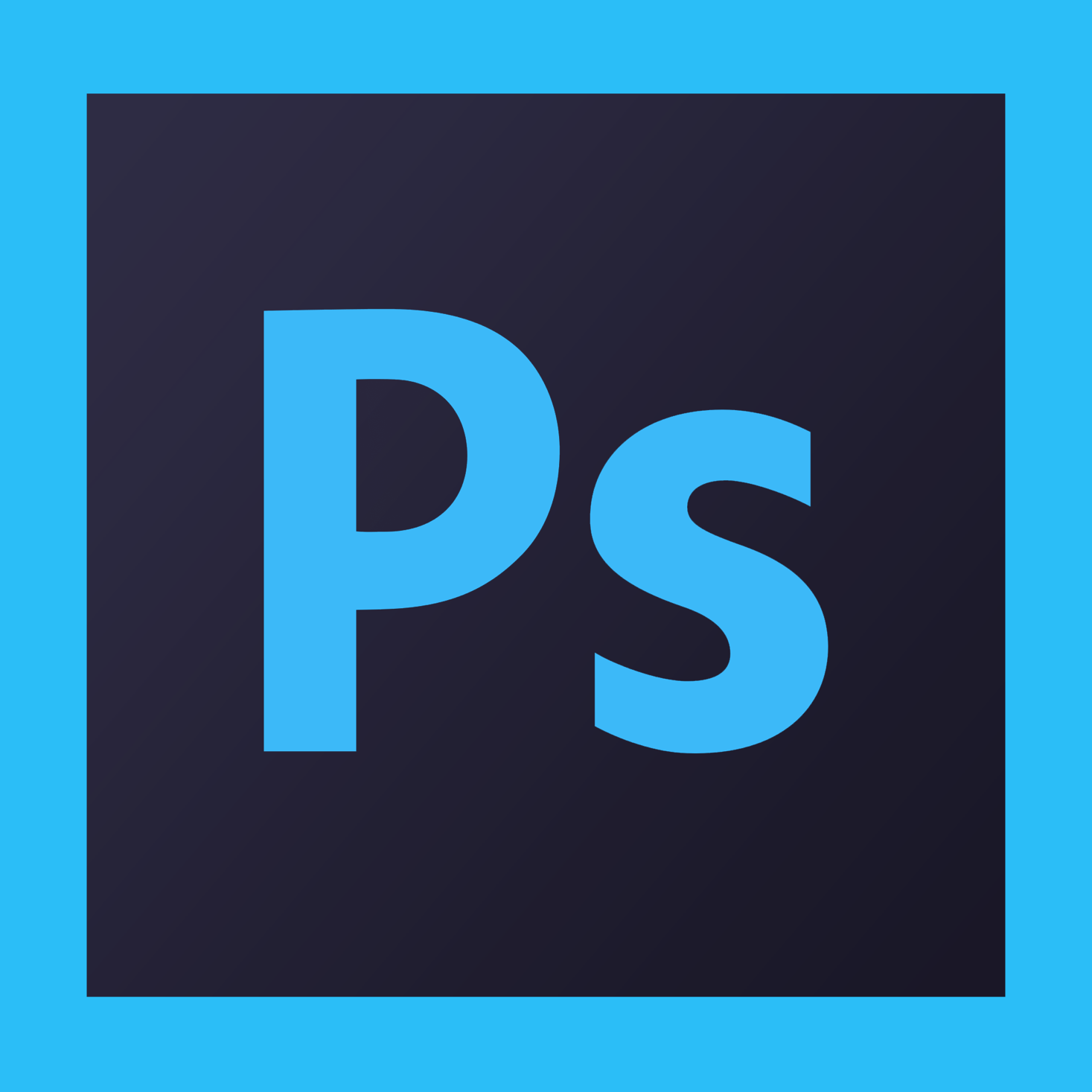 -As seen, the 3 images were adjusted so they would have equal background brightness


-They were then merged according to the Hubble and CFH T palette


CFHT (Canada France Hawaii Telescope
   Red: H-Alpha
   Green: SII
   Blue:  OIII

Hubble
      Red: SII
      Green: H-Alpha
       Blue: OIII
Narrowband Diagram
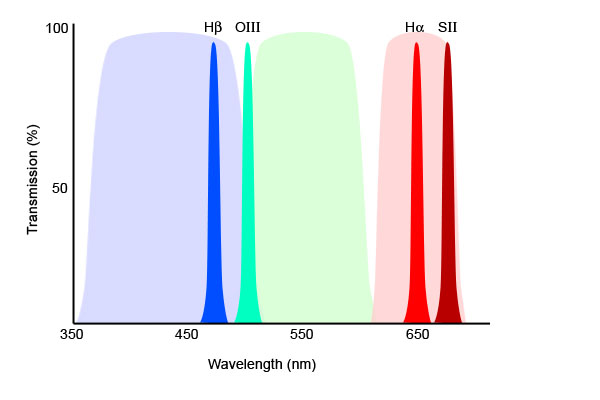 Hubble Pallet
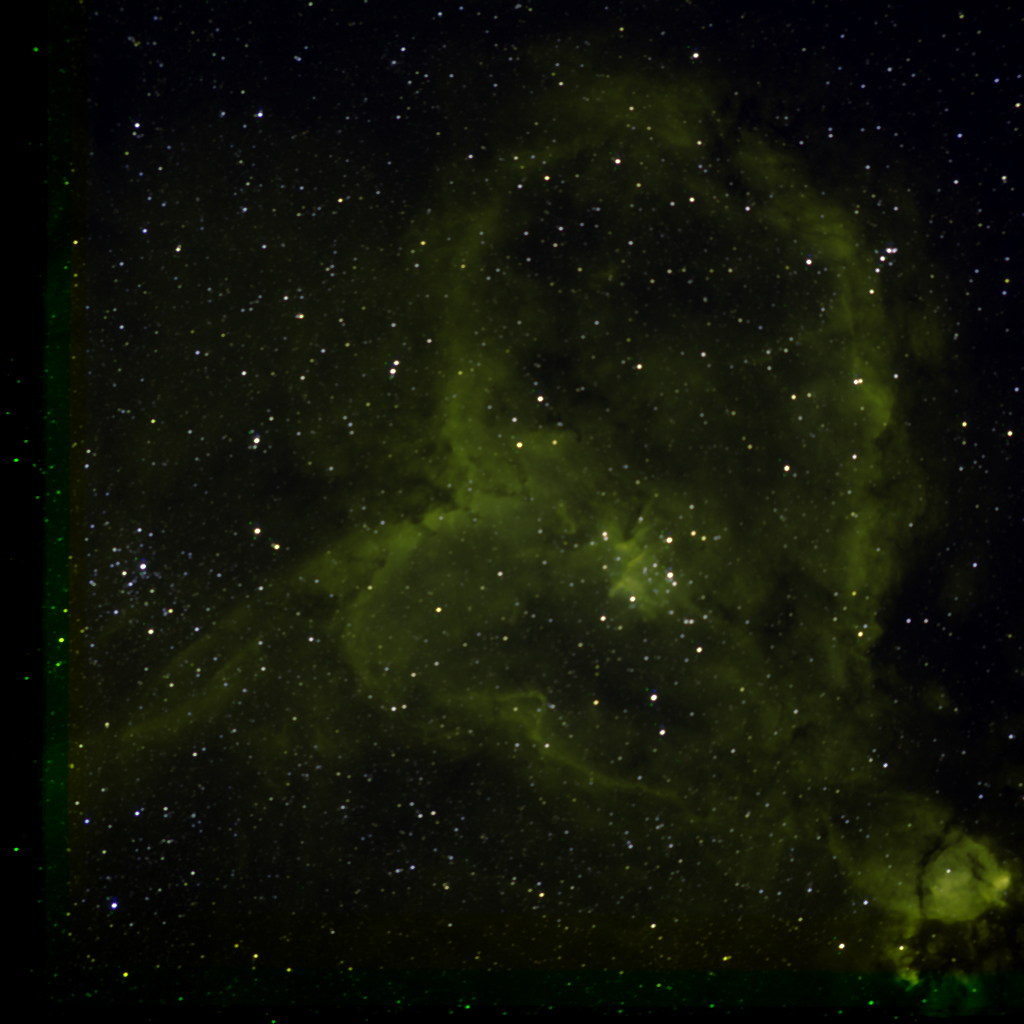 [Speaker Notes: The image started off green because of the dominance of H-Alpha]
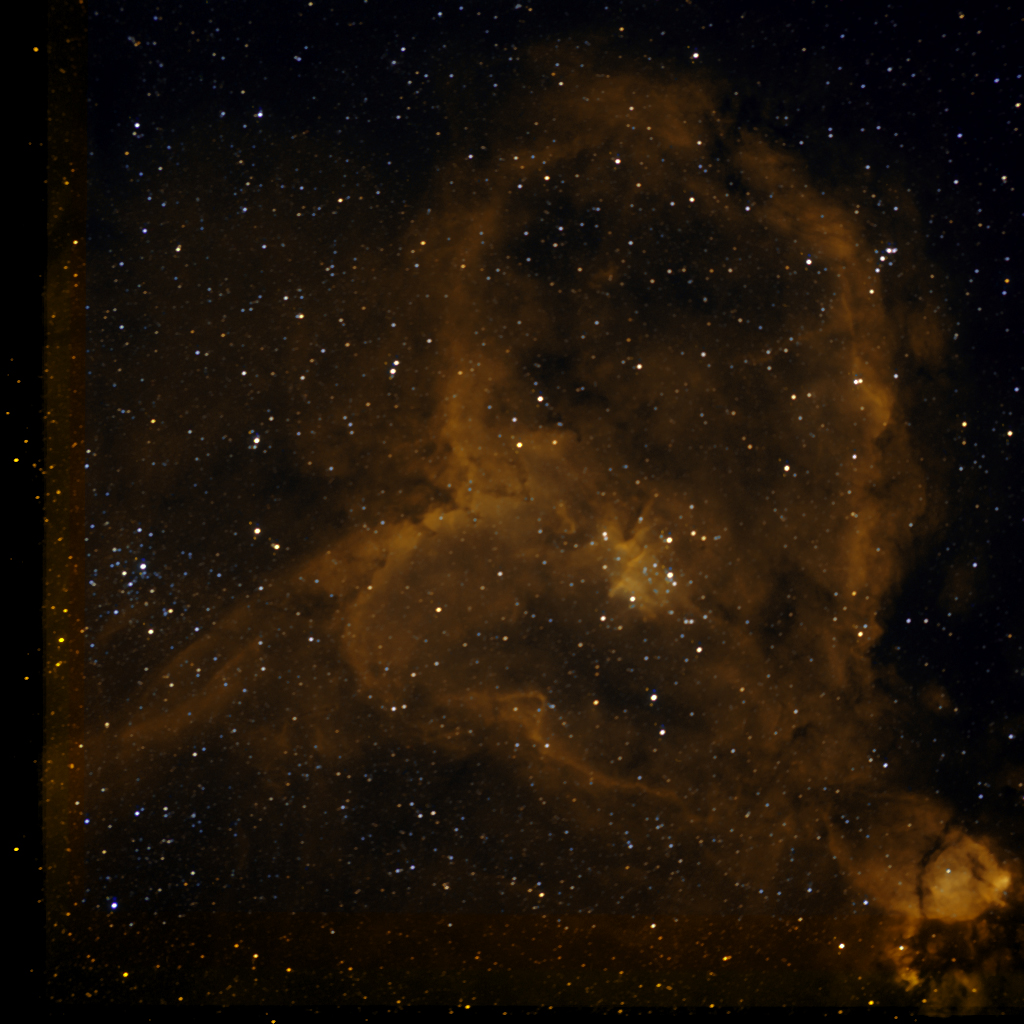 [Speaker Notes: I followed online instruction provided by Dr. Clark to reduce the green color. Using the selective color tool, I made multiple adjustments to the image’s color.]
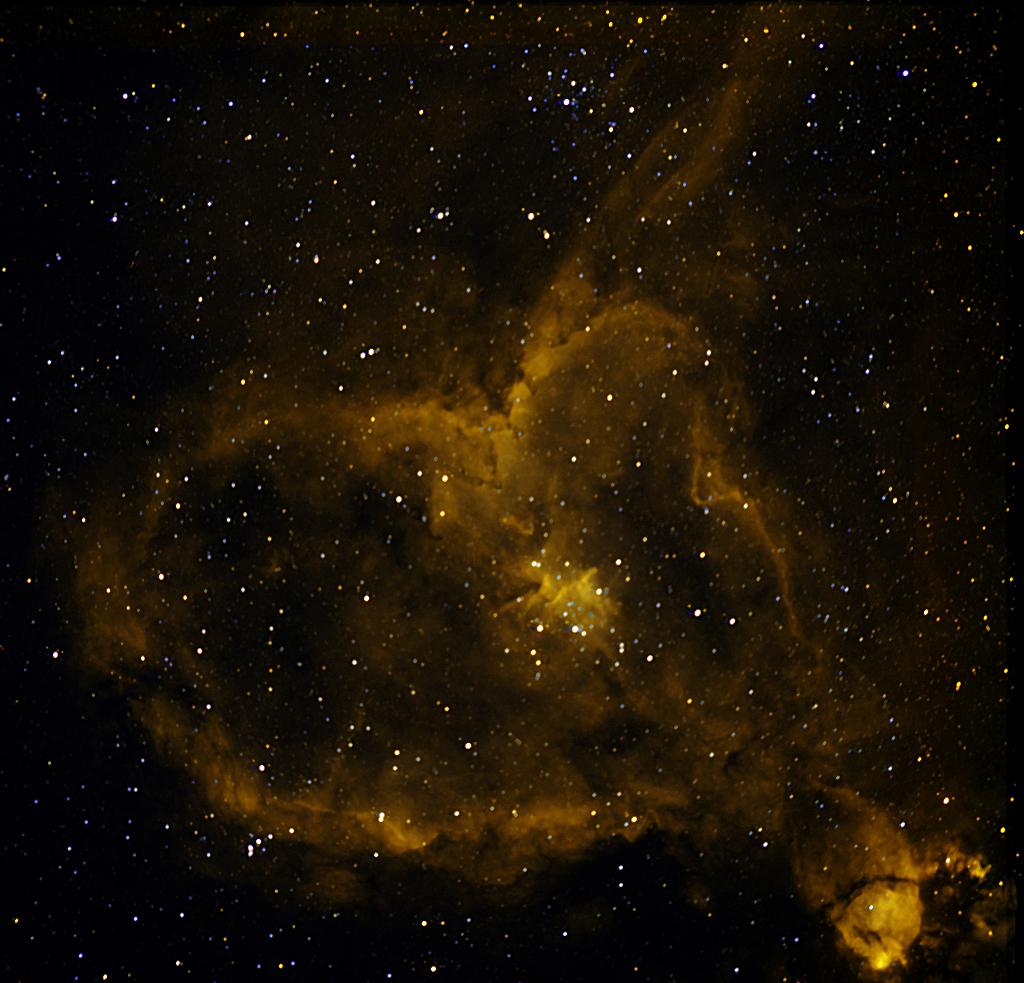 [Speaker Notes: I flipped and rotated the image. I used unsharp mask to increase sharpness by 80%, and I did some curves.]
CFHT Pallet
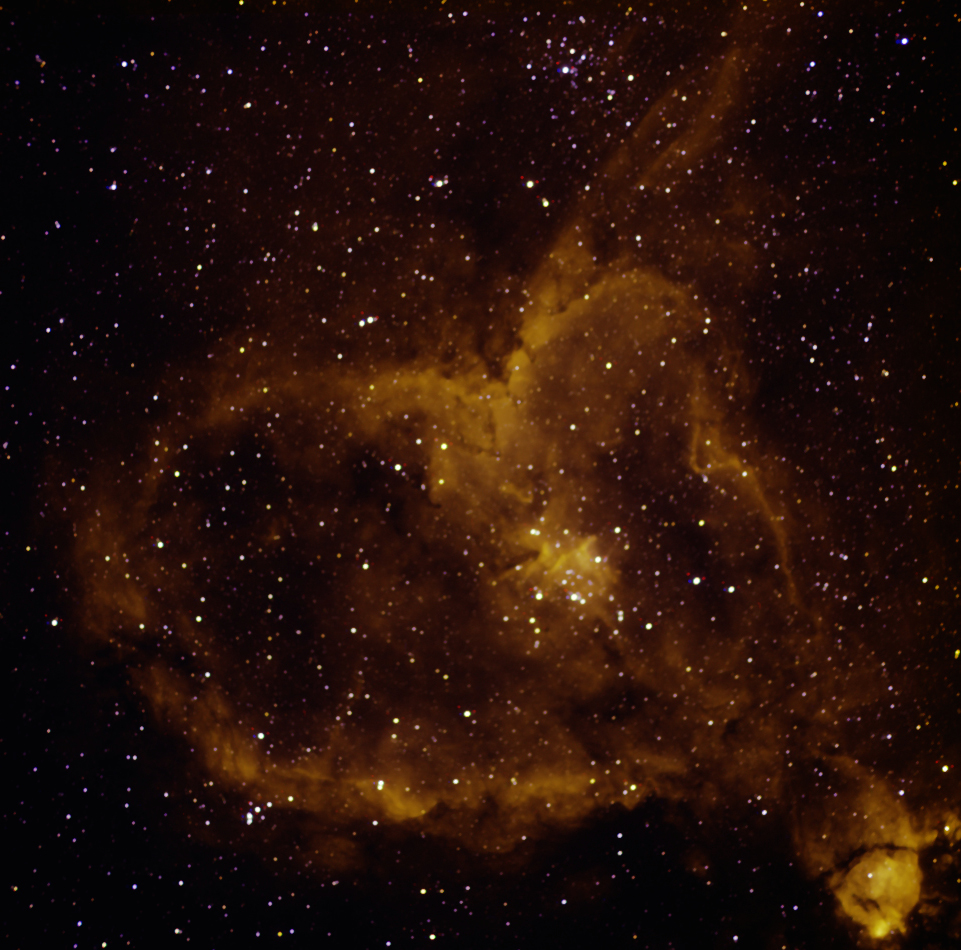 [Speaker Notes: After combining, and 1 round of curves/levels, this was my image]
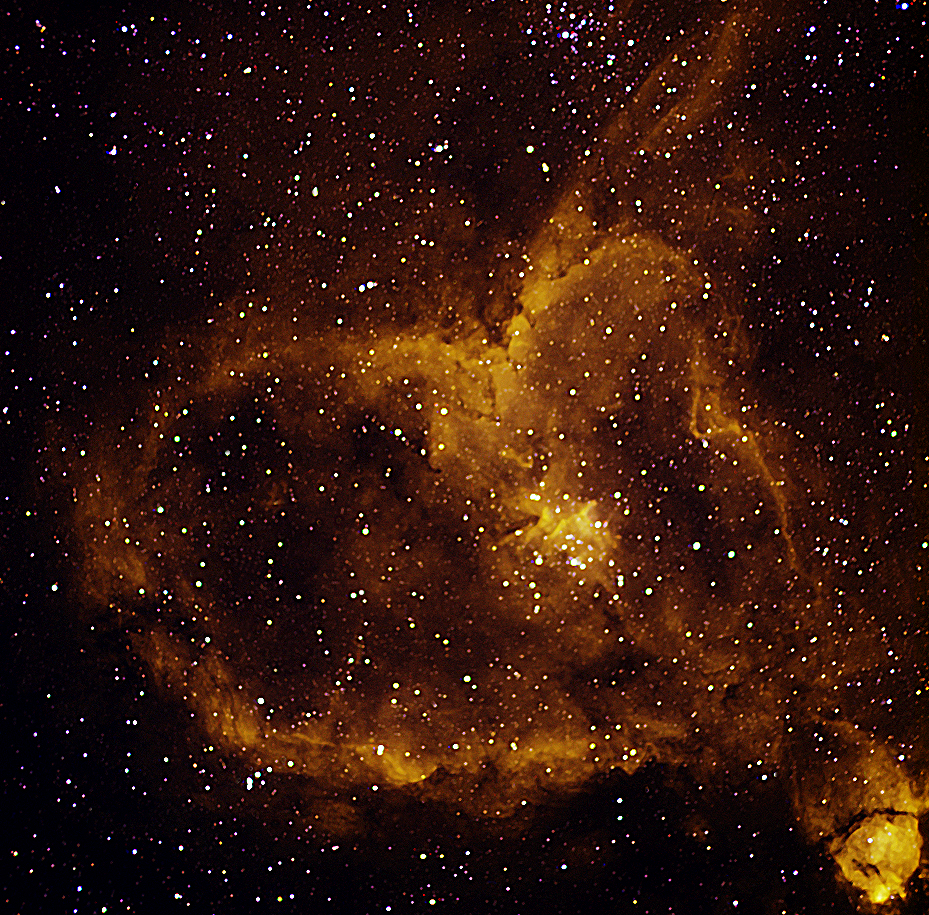 [Speaker Notes: I used unsharp mask to bring out the detail. This also brought out allot of star, and hot pixels which cluttered the image]
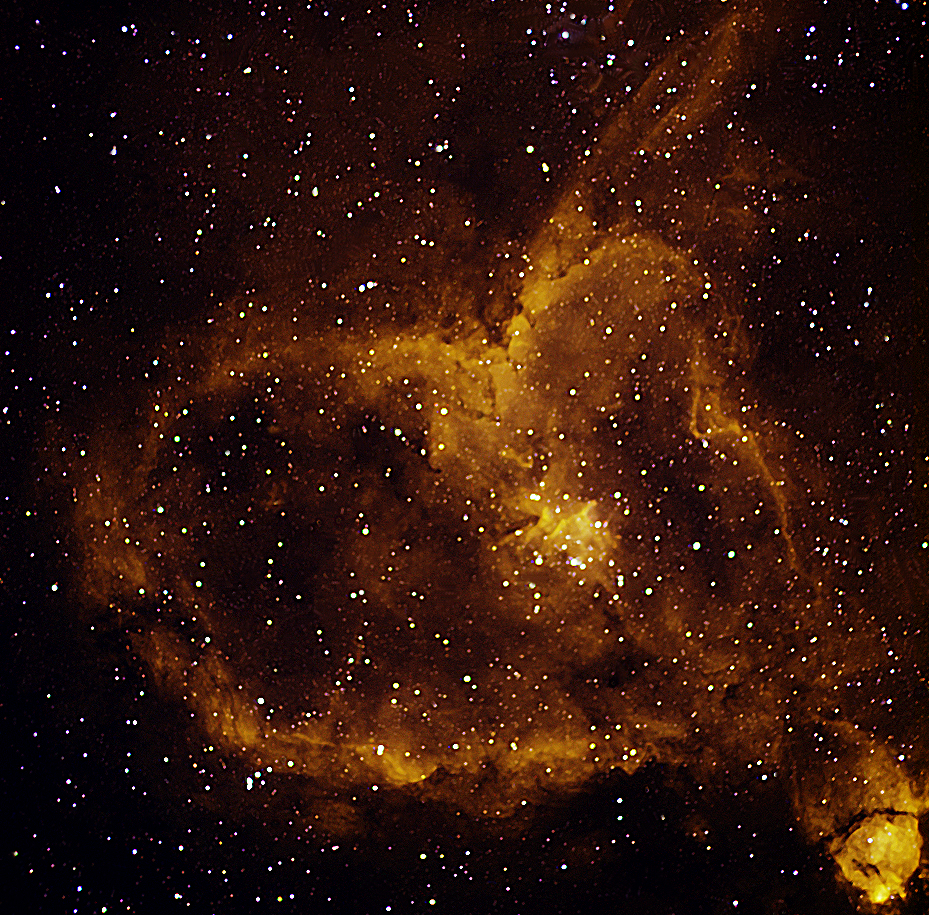 [Speaker Notes: I then went to town using the clone stamp to remove most of the hot pixels and a few stars]
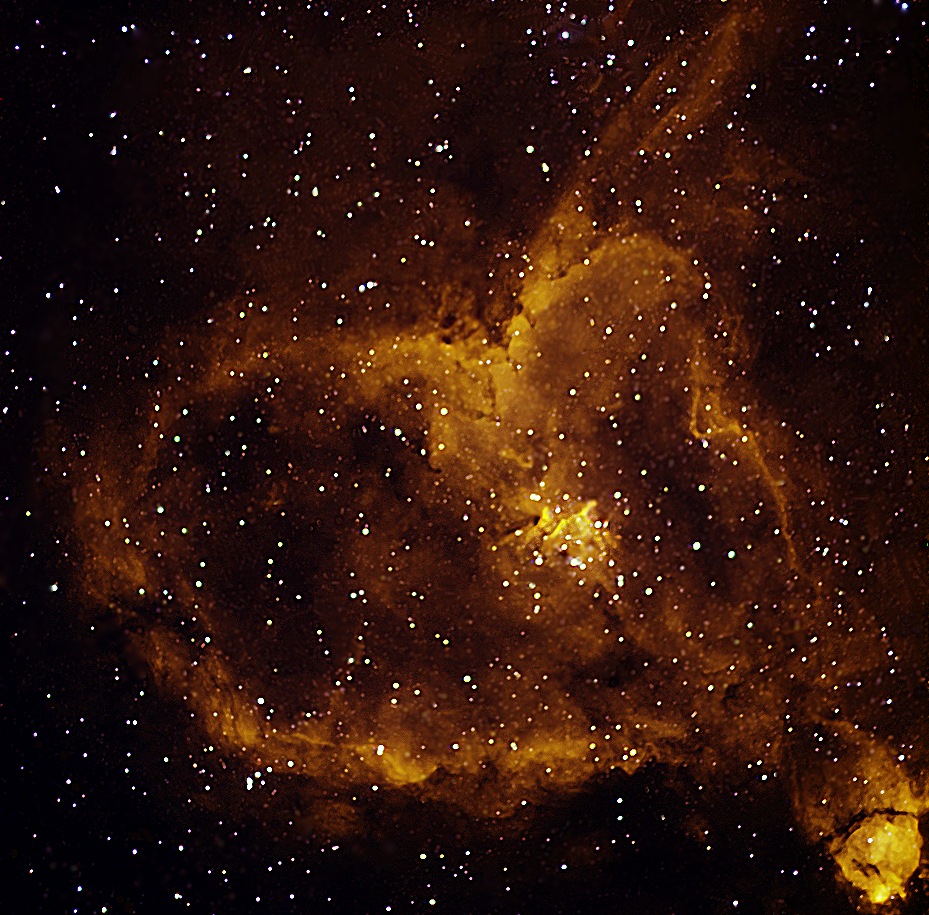 [Speaker Notes: Using the GIMP software, I blurred the edges of the nebula removing additional hot pixels. I also used sharp mask on 2 areas of the nebula to bring out some more detail]
Data Processing, GIMP
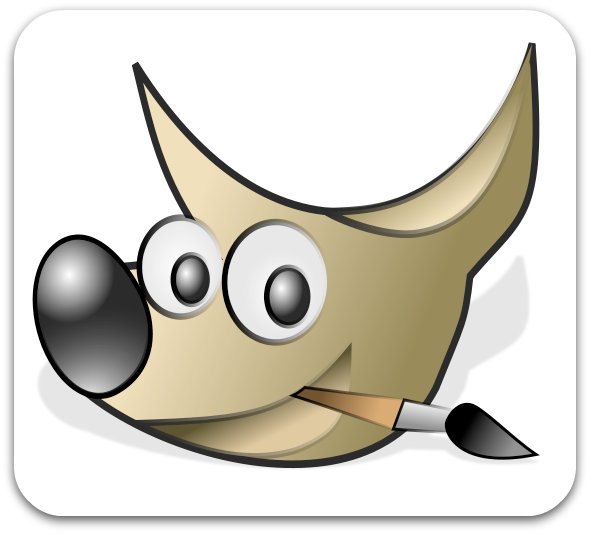 -For some of my imaging processing I used the free software “GIMP”



-GIMP stands for: GNU Image Manipulation Program



-It performs 99% of Photoshop's tasks and more.
[Speaker Notes: It is a freely distributed program that is compatible with Windows, Mac, and Linux operating systems. Easy to download and install, very logical layout. Free also means that users can freely distribute and/or modify the program.]
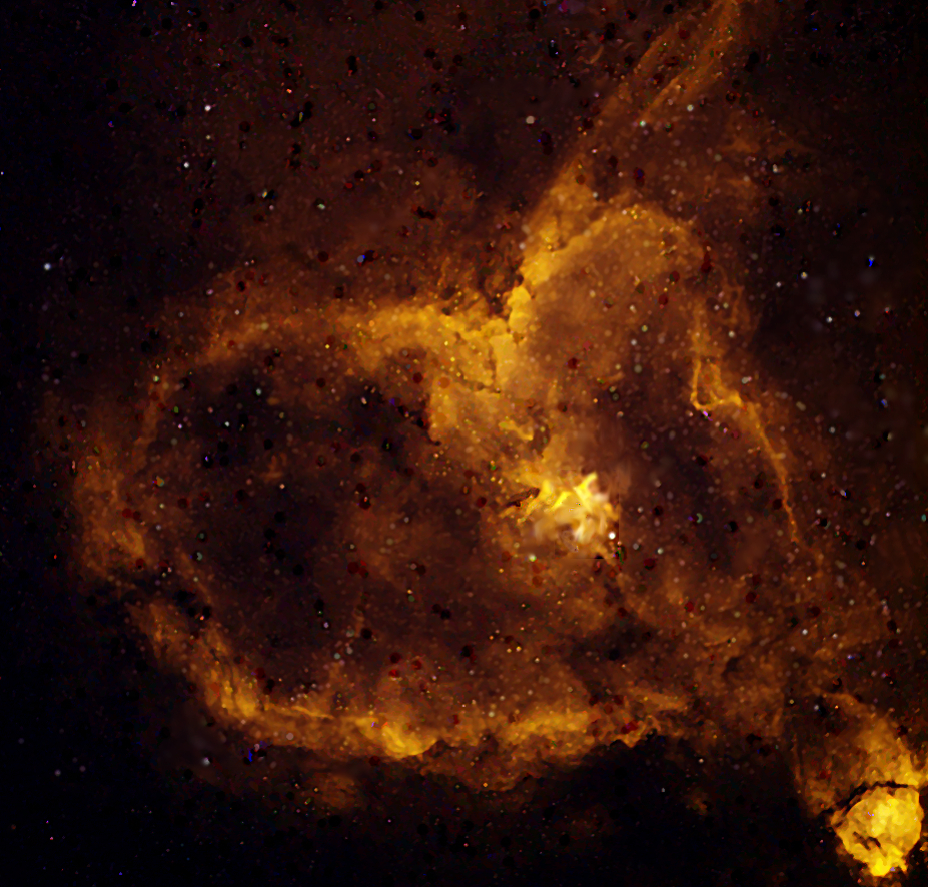 [Speaker Notes: Using GIMP, I smoothed the image further with the blur and smudge tool. From here I ‘de-speckled’ the image and add a light source in the top left corner.]
Sources
https://www.gnu.org/gnu/about-gnu.html

http://www.gimp.org/about/introduction.html

http://bf-astro.com/hubblep.htm

http://www.atlasoftheuniverse.com/nebulae/ic1805.html

http://apod.nasa.gov/apod/ap090214.html
Questions,
Comments?